সবাইকে শুভেচ্ছা
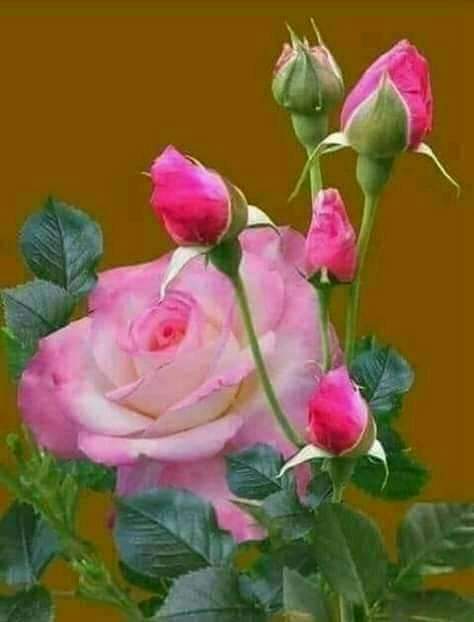 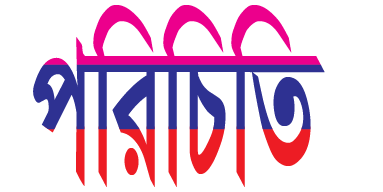 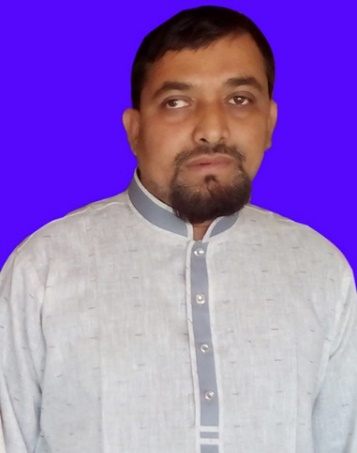 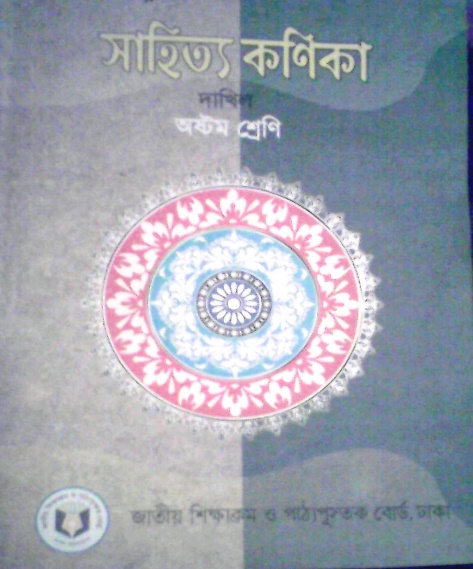 মোহাম্মদ মাসউদ করিম
        সহকারী শিক্ষক (কম্পিউটার)
মাধাইমুড়ী আলিম মাদ্রাসা
দুপচাঁচিয়া, বগুড়া
মোবাইল-০১739040044
E-mail: masud.k1982@gmail.com
শ্রেণি	: 8ম
বিষয় 	:  সাহিত্য কণিকা
সময়	:  ৪৫    মিনিট
প্রার্থনা
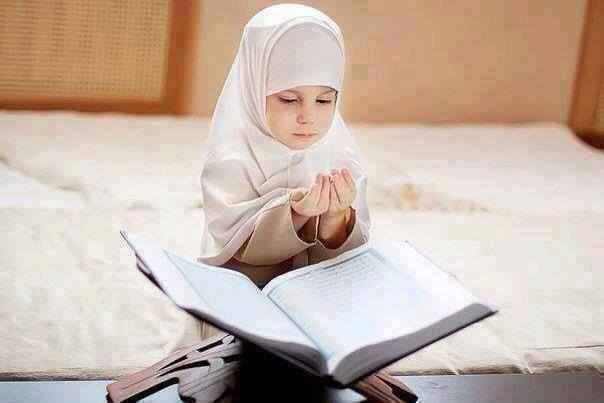 দোয়া বা মোনাজাত করছে।
ছোট শিশুটি কী করছে?
প্রার্থনা
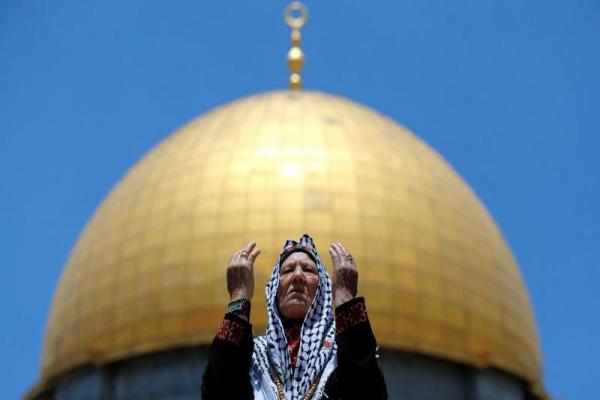 কায়কোবাদ
শিখনফল
এই পাঠ শেষে শিক্ষার্থীরা . . .

১। কবি পরিচিতি উল্লেখ করতে পারবে;
২। নতুন ‍শব্দগুলোর অর্থ লিখতে ও বাক্য গঠন করতে পারবে;
৩। কবিতাটির সারমর্ম ব্যাখ্যা করতে পারবে।
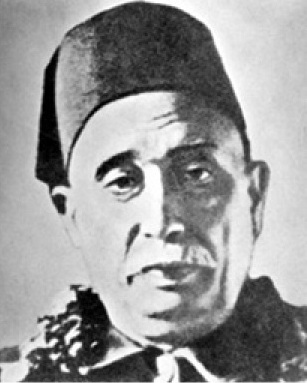 উল্লেখযোগ্য কাব্যগ্রন্থ:
মহাশ্মশান তার বিখ্যাত মহাকাব্য।
অন্যান্য কাব্যগ্রন্থ:
অশ্রুমালা, শিবমন্দির, অমিয়ধারা, 
মহররম শরিফ ইত্যাদি।
কর্ম জীবন:
ডাক বিভাগে পোষ্ট মাষ্টারের চাকুরি করেন
জন্ম:
১৮৮৫ খ্রিষ্টাব্দে ঢাকা জেলায়
মৃত্যু:
১৯৫২ খ্রিষ্টাব্দে ঢাকায়
শিক্ষা জীবন:
তিনি প্রবেশিকা পর্যন্ত লেখাপড়া করেন।
কায়কোবাদ
একক কাজ
১। কায়কোবাদ কত সালে কোথায় জন্ম গ্রহণ করেন?
২। কায়কোবাদের মহাকাব্যের নাম কী?
৩। অশ্রুমালা, শিবমন্দির, অমিয়ধারা কী?
অর্থ
শব্দ
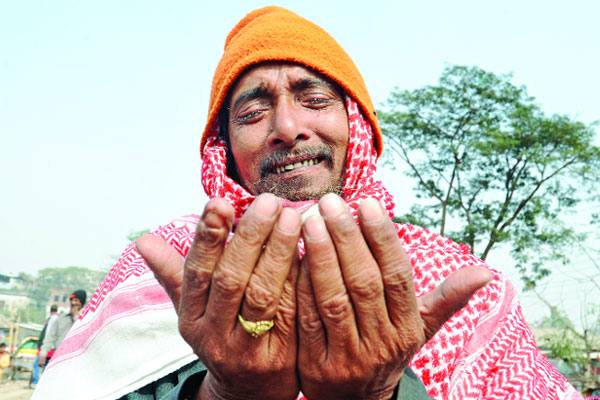 প্রার্থনা
মুনাজাত, আবেদন
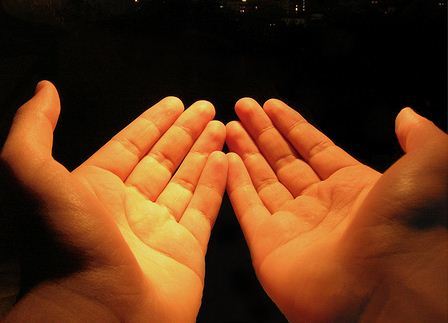 শূন্য হাতে
রিক্তকরে
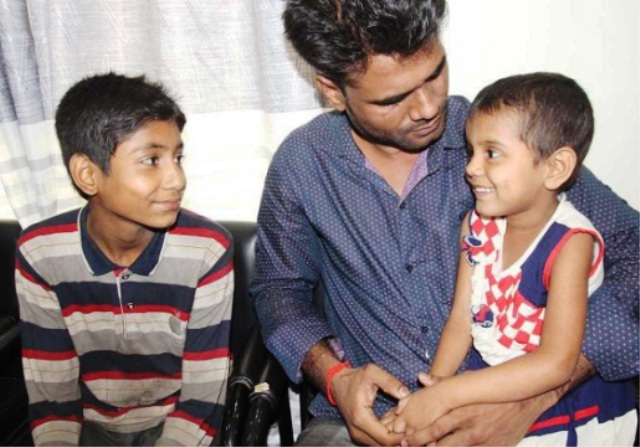 কোল
ক্রোড়
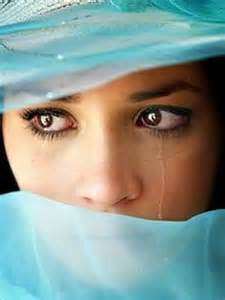 বিষন্নতা, দুঃখবোধ
বিষাদ
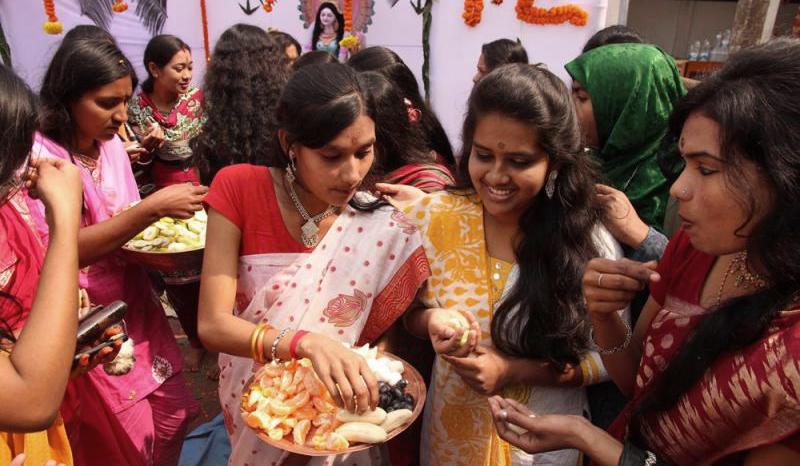 অনুগ্রহ
প্রসাদ
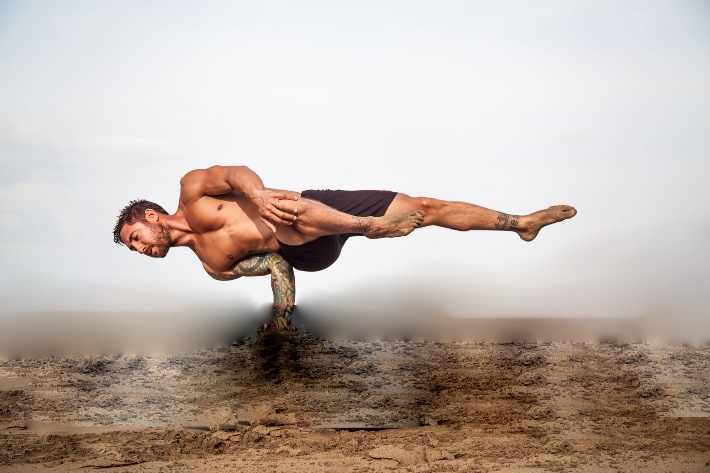 বল
শক্তি
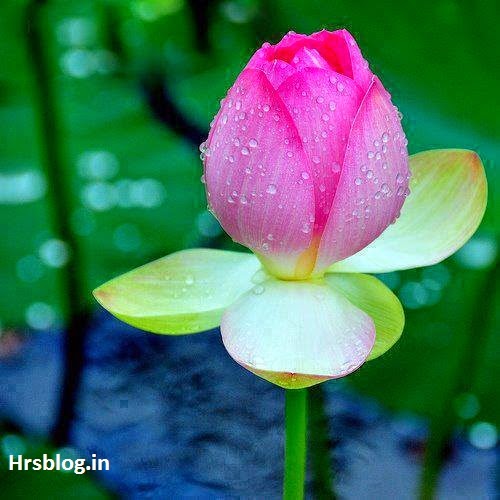 চারু
সুন্দর
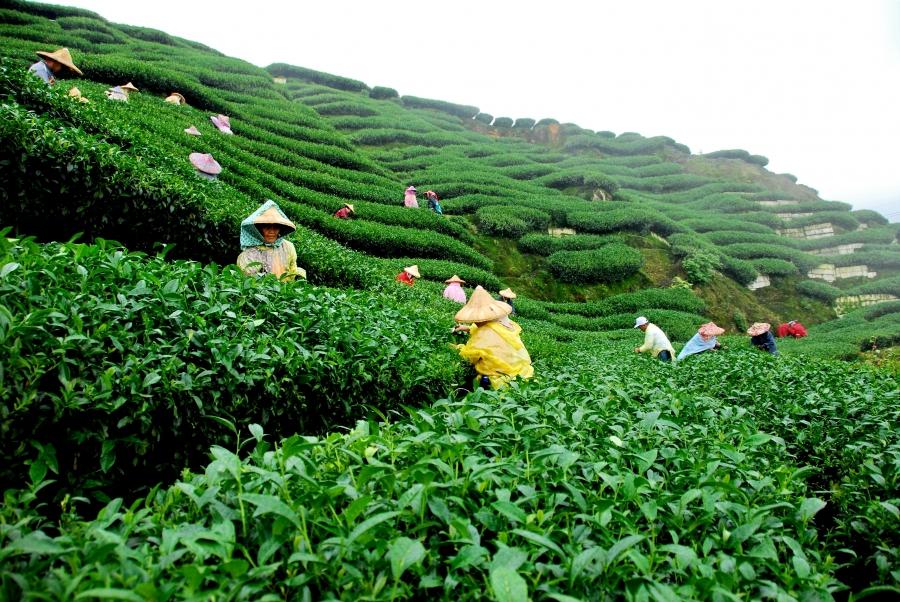 নিকুঞ্জ
বাগান
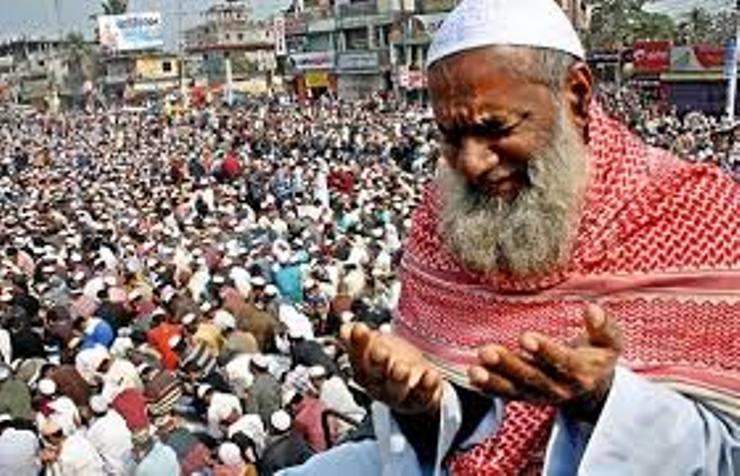 আরতি
প্রার্থনা
জোড়ায় কাজ
ক্রোড়ে, চারু, নিকুঞ্জ, শোকানল, পল, বিষাদ উক্ত শব্দগুলো দিয়ে বাক্য তৈরি কর।
আদর্শ পাঠ
নিরব পাঠ
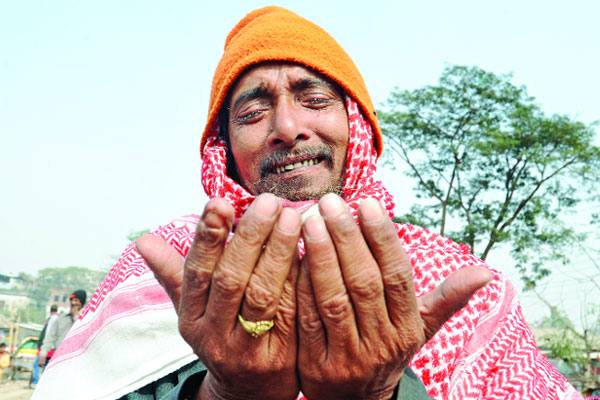 ভক্তি বা প্রশংসা করতে না জেনেও কেবল চোখের জলে নিজেকে নিবেদন করেন।
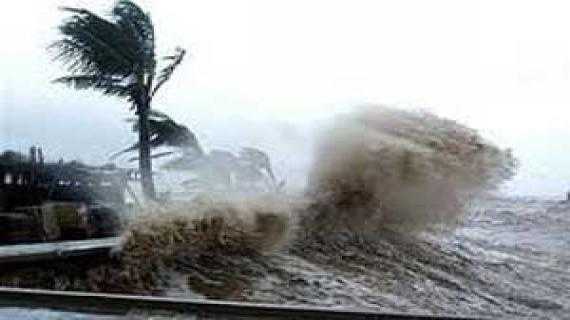 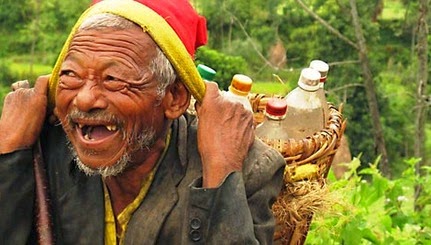 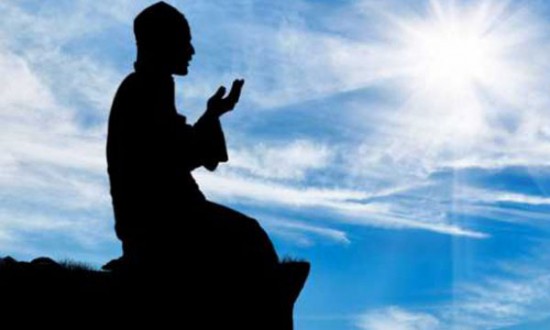 বিপদে, আপদে, সুখে, শান্তিতে সব সময় তিনি বিধাতার কাছে শক্তি কামনা করেন।
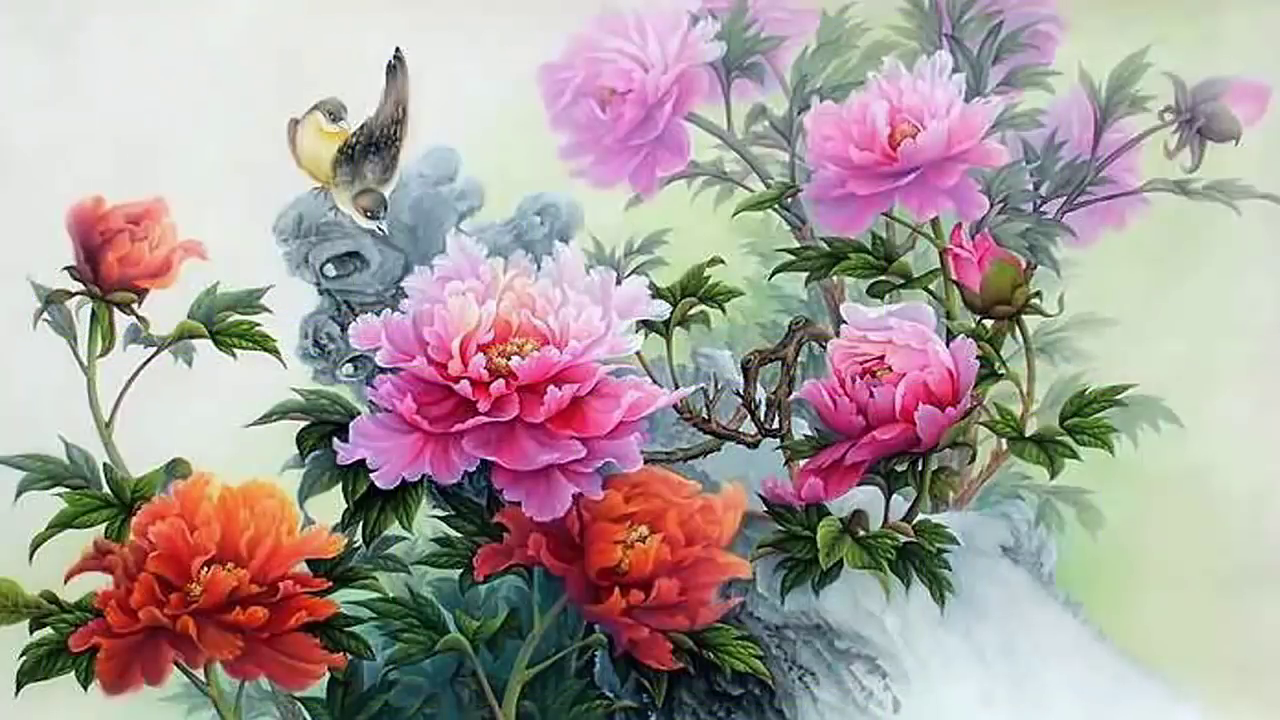 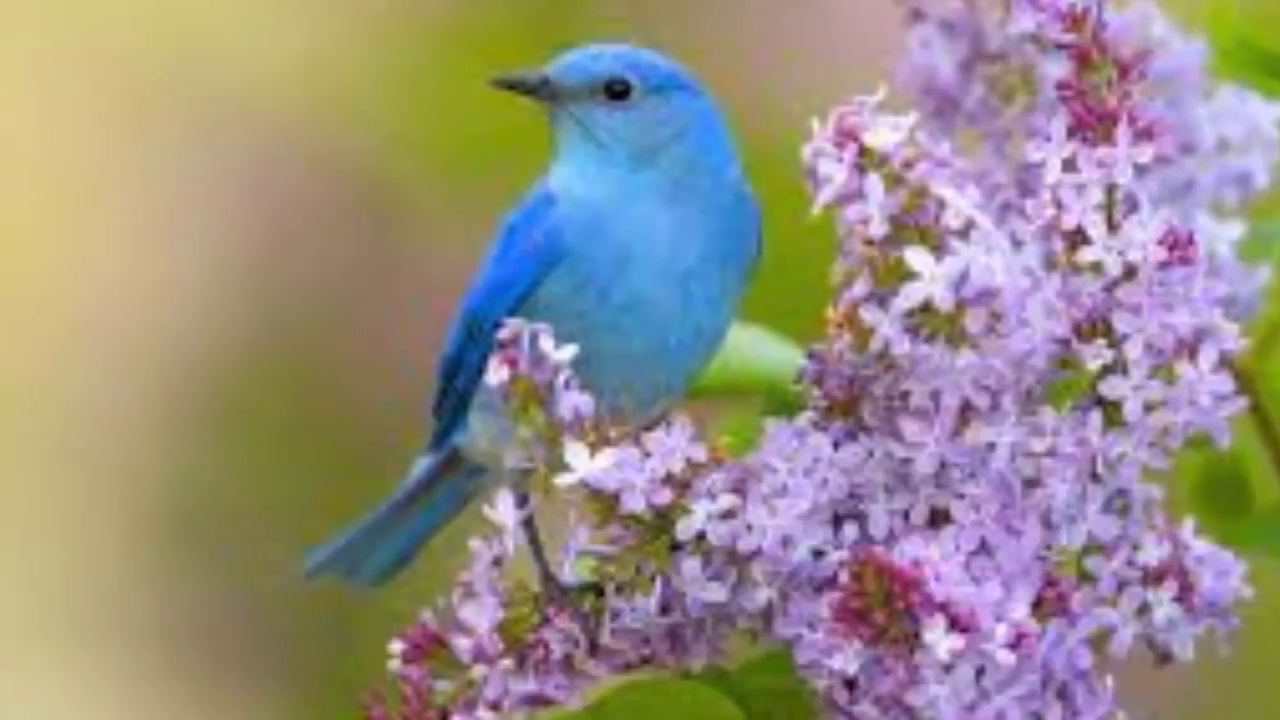 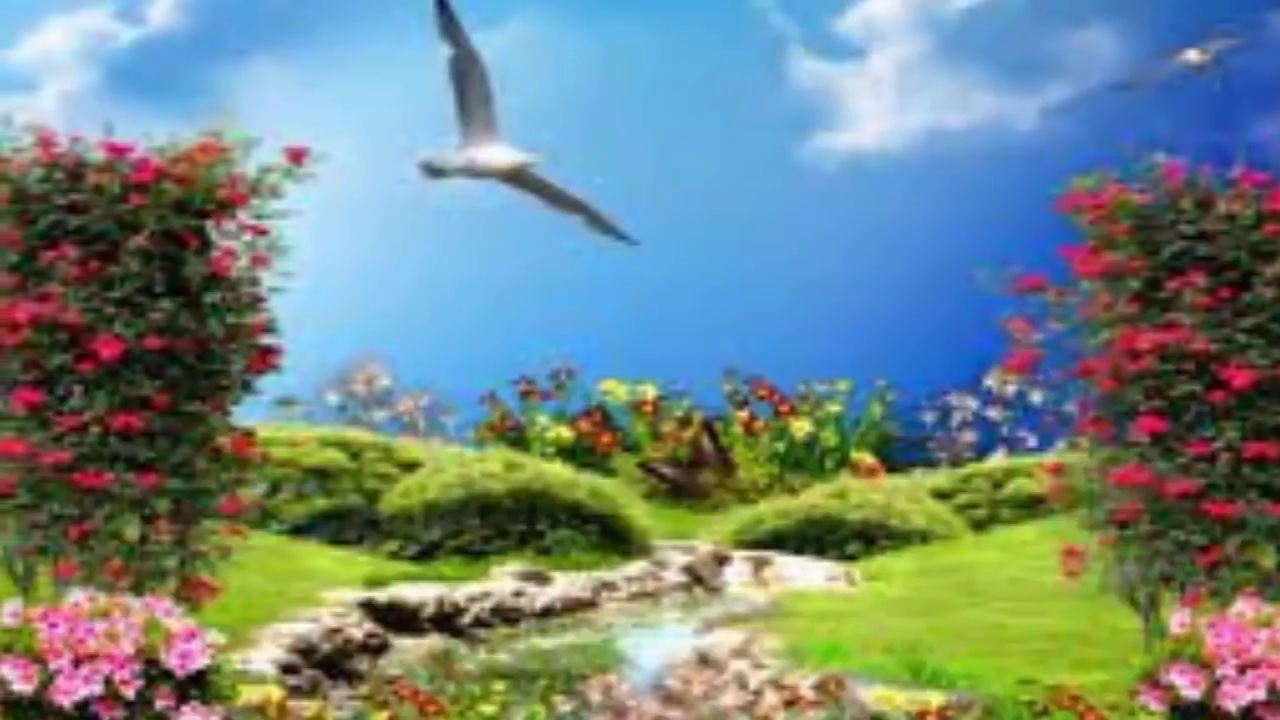 গাছে গাছে পাখি, বনে বনে ফুল সবই বিধাতাকে স্মরণ করে।
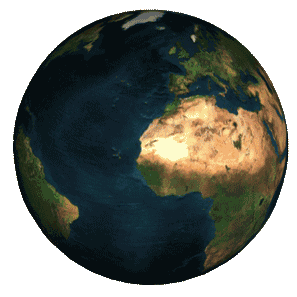 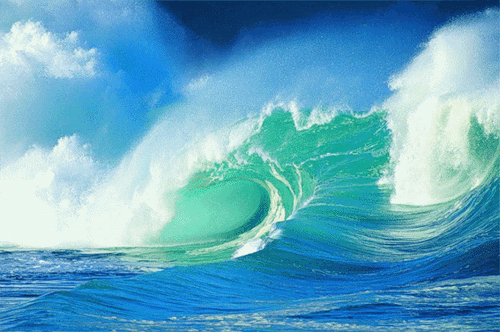 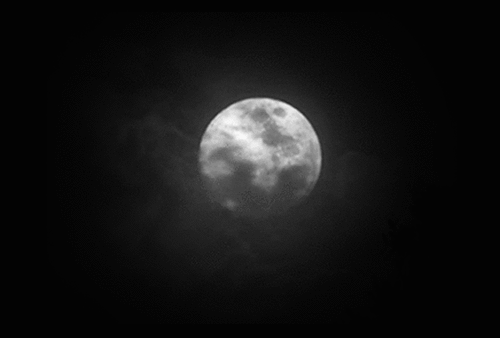 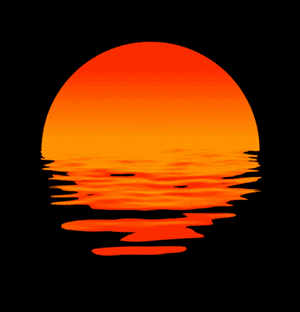 তাঁর অফুরন্ত দয়ায় জগতের সব কিছু চলছে।
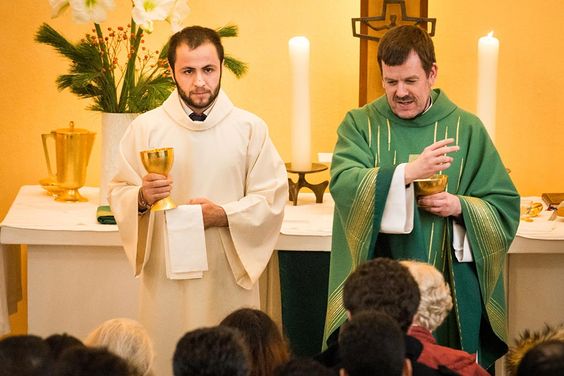 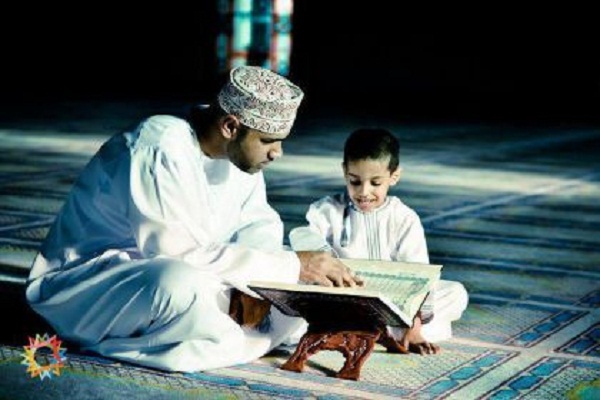 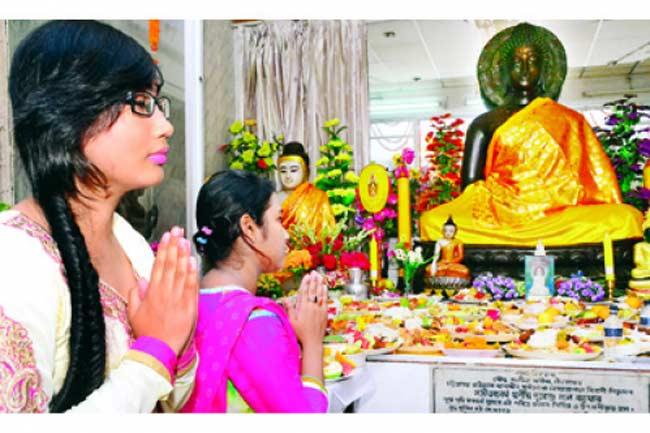 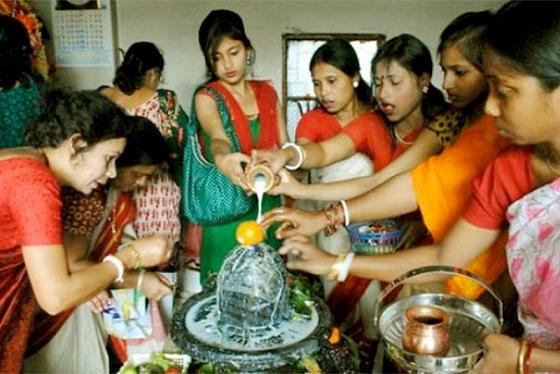 তাঁর কাছে সকলেই সাহায্য প্রার্থনা করে।
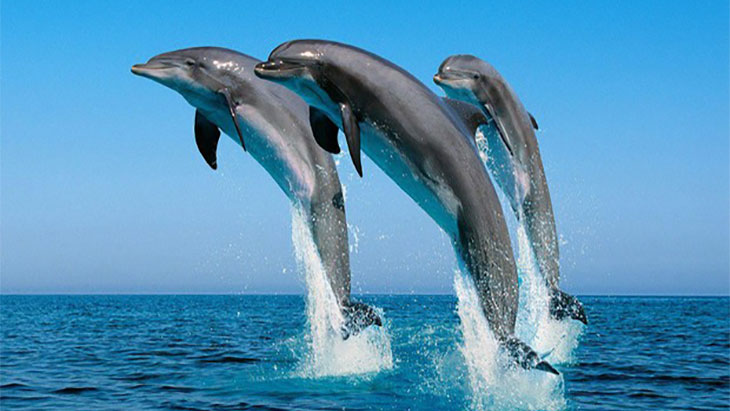 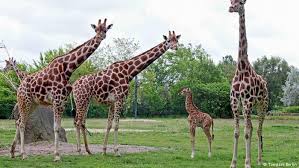 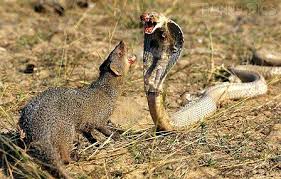 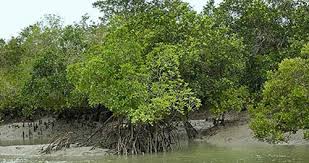 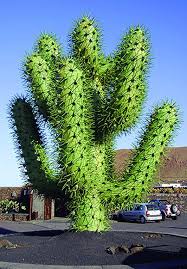 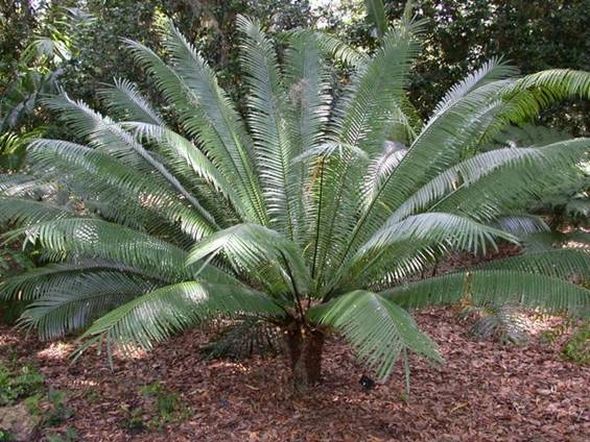 তাঁর অপার করুণা লাভ করেই বিশ্ব সংসারের প্রতিটি জীব ও উদ্ভিদ প্রাণধারণ করে আছে।
তাঁর দয়া ছাড়া আমরা এক মুহূর্তও চলতে পারি না।
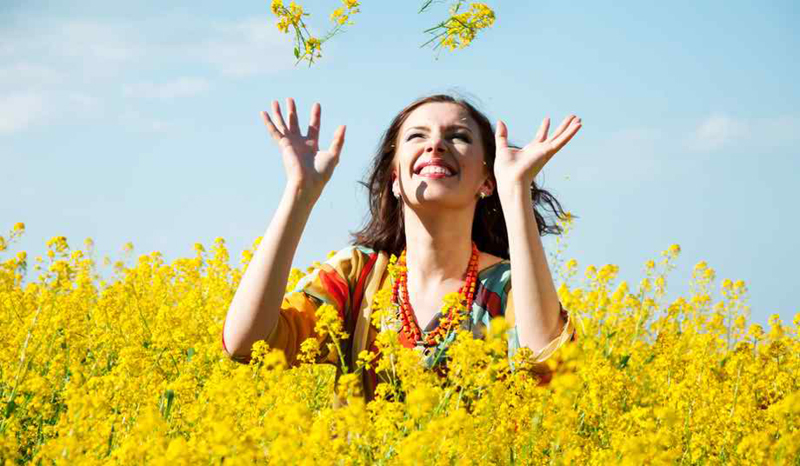 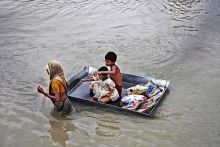 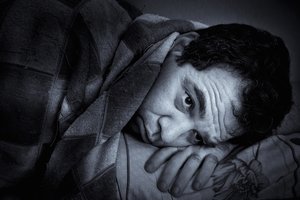 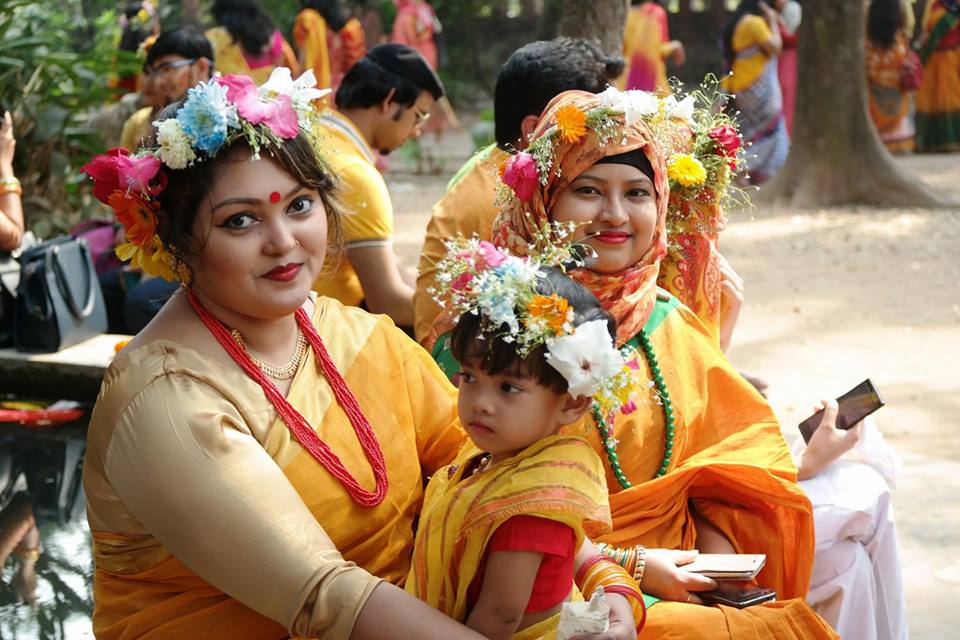 সুখে-দুঃখে, শয়নে-স্বপনে তিনি আমাদের একমাত্র ভরসা।
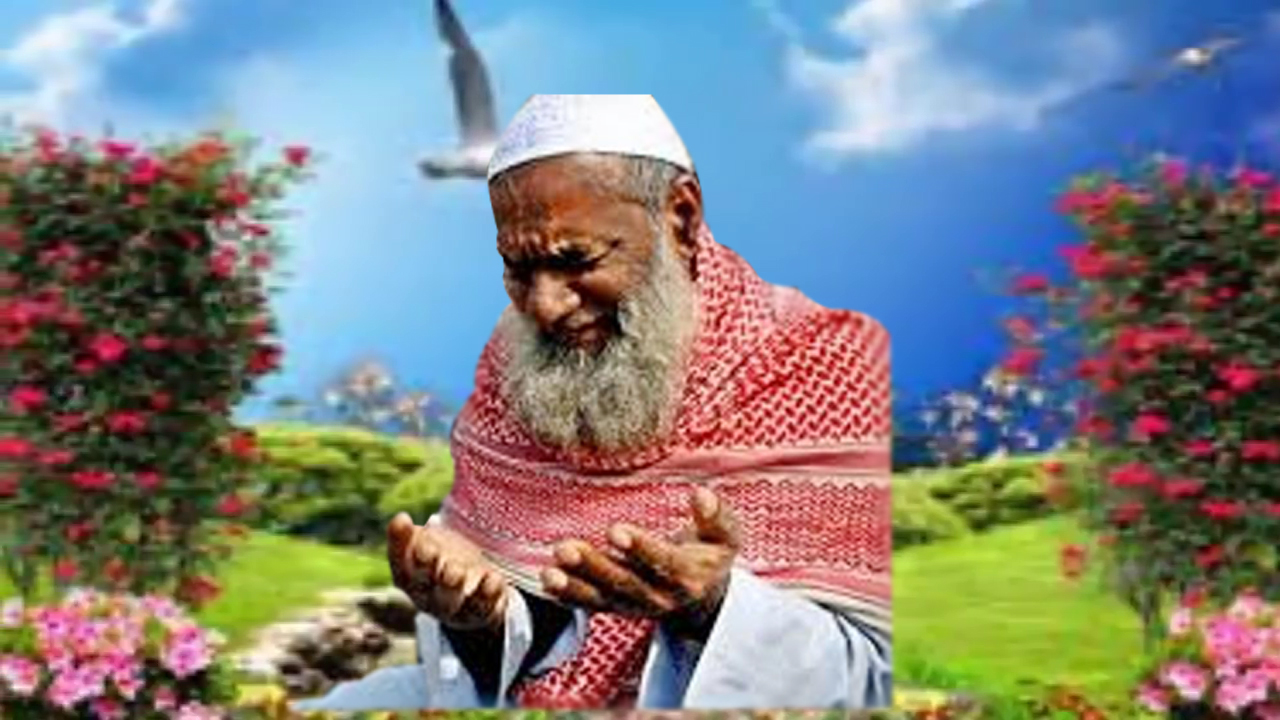 আমরা রিক্ত হস্তে পরম ভক্তি ভরে তাঁর কাছে প্রার্থনা জানাই।
হে প্রভু, আমাদের দেহে ও হৃদয়ে শক্তি দাও।
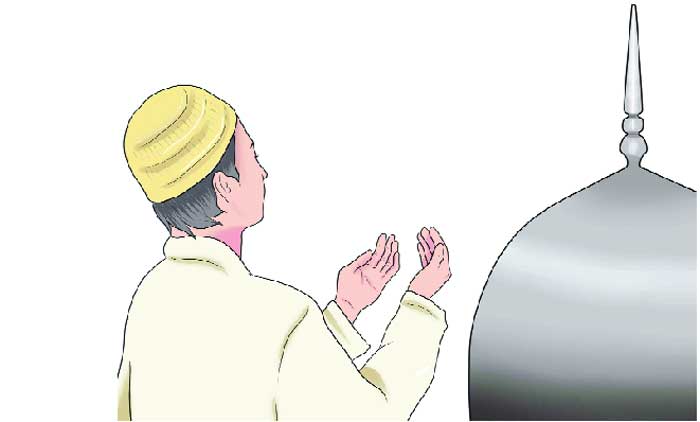 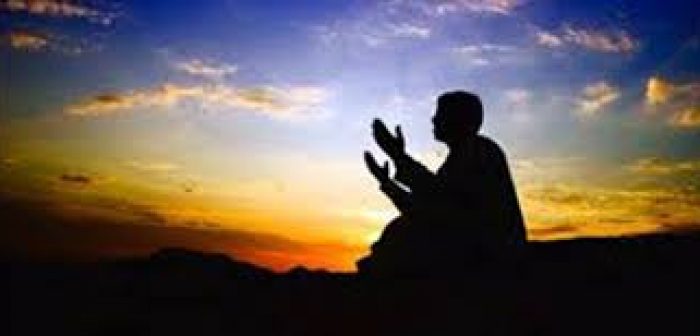 
‘স্রষ্টার কাছে আত্নসমর্পণ করে সৎ এবং সুন্দরভাবে জীবন গড়ে তোলা যায়’ প্রার্থনা কবিতার আলোকে দলে আলোচনা করে ১০টি বাক্যে লিখে উপস্থাপন কর।
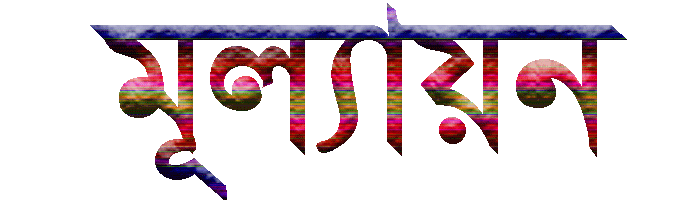 × আবার চেষ্টা কর
√ উত্তর সঠিক হয়েছে
☞ কবি কায়কোবাদ কত খ্রিষ্টাব্দে মৃত্যুবরণ করেন?
(ক) ১৯৪১ খ্রিষ্টাব্দে
(খ) ১৯৫২ খ্রিষ্টাব্দে
(ঘ) ১৯৬১ খ্রিষ্টাব্দে
(গ) ১৯৫৪ খ্রিষ্টাব্দে
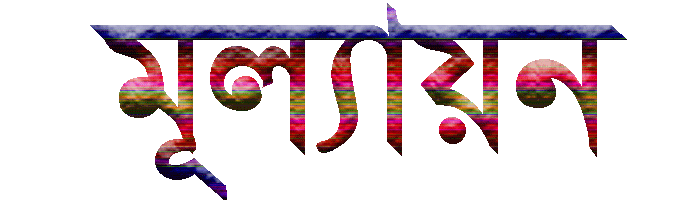 × আবার চেষ্টা কর
√ উত্তর সঠিক হয়েছে
☞ ‘নিকুঞ্জ’ শব্দটির অর্থ কী?
(খ) ফুলদল
(ক) বাগান
(ঘ) কুঞ্জলতা
(গ) মঞ্জরি
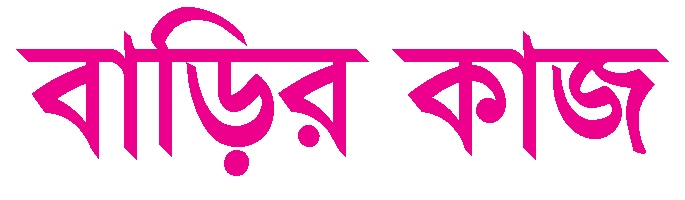 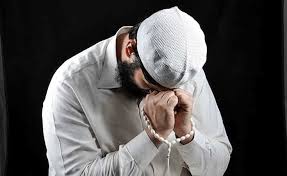 ‘প্রার্থনা’ কবিতার ভাবার্থ লিখে আনবে।
সবাইকে স্বাগতম
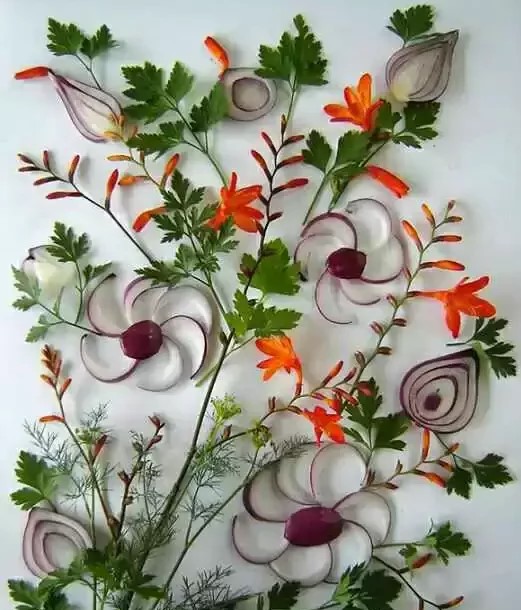